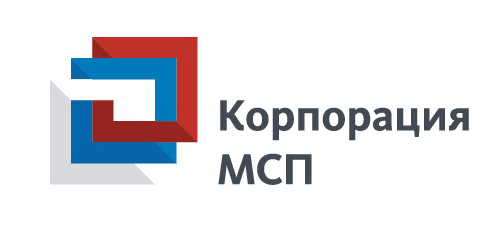 Имущественная поддержка субъектов малого и среднего предпринимательства на территории моногородов
Москва, август 2017 г.
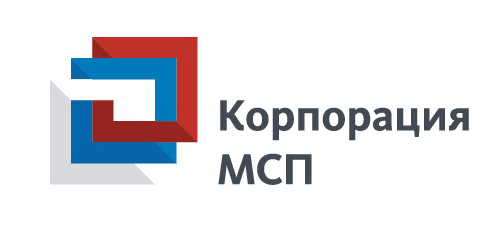 Нормативное правовое регулирование оказания имущественной поддержки субъектам МСП
2
Правовое регулирование оказания имущественной поддержки субъектам МСП
Распоряжение Правительства РФ
 от 02.06.2016 N 1083-р
«Об утверждении Стратегии развития малого и среднего предпринимательства в Российской Федерации на период до 2030 года»
Постановление Правительства РФ 
от 21.08.2010 № 645
 «Об имущественной поддержке субъектов малого и среднего предпринимательства
 при предоставлении федерального имущества»
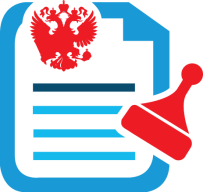 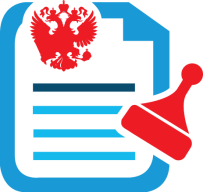 Федеральный закон 
от 22.07.2008 № 159-ФЗ 
«Об особенностях отчуждения недвижимого имущества, находящегося в государственной собственности субъектов Российской Федерации или в муниципальной собственности и арендуемого субъектами малого и среднего предпринимательства, и о внесении изменений в отдельные законодательные акты РФ»
Федеральный закон
от 24.07.2007 № 209-ФЗ 
«О развитии малого и среднего предпринимательства 
в Российской Федерации
Распоряжение Правительства РФ 
от 31.01.2017 № 147-р
 «О целевых моделях упрощения процедур ведения бизнеса и повышения инвестиционной привлекательности субъектов РФ»
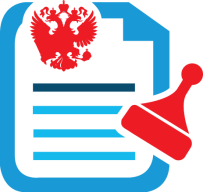 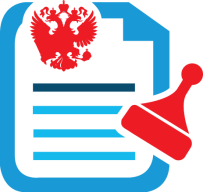 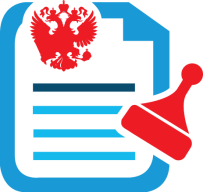 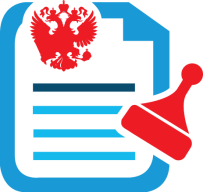 Методические рекомендации по оказанию имущественной поддержки субъектам МСП и организациям, образующим инфраструктуру поддержки субъектов МСП, 
утвержденные Советом директоров 
АО «Корпорация «МСП» 17.04.2017 протокол № 32
Приказ Минэкономразвития России
 от 20.04.2016 № 264 
о порядке предоставления сведений об утвержденных перечнях
3
Имущественная  поддержка осуществляется
Организация поддержки субъектов малого и среднего предпринимательства в РФ
ФЕДЕРАЛЬНЫЙ  ЗАКОН от 24.07.2007 N 209-ФЗ
«О развитии малого и среднего предпринимательства в РФ»
Основные цели государственной политики в области развития малого и среднего предпринимательства
развитие субъектов МСП в целях формирования конкурентной среды в экономике РФ

оказание содействия субъектам МСП в продвижении производимых ими товаров (работ, услуг)

увеличение доли уплаченных субъектами МСП налогов в налоговых доходах федерального бюджета, бюджетов субъектов РФ и местных бюджетов

обеспечение занятости населения и развитие самозанятости
Органами
      государственной
      власти субъектов РФ
Органами
     государственной
     власти РФ
Органами
    местного    
    самоуправления
финансовая
имущественная
Виды поддержки, оказываемой 
субъектам МСП
на льготных условиях
на безвозмездной основе
информационная
на возмездной основе
консультационная поддержка
Виды имущества, предоставляемого субъектам МСП
4
Перечни государственного и муниципального имущества для субъектов МСП
Частью 4 статьи 18 Федерального закона от 24.07.2007 № 209-ФЗ «О развитии малого и среднего предпринимательства в РФ» предусмотрено 
утверждение федеральными органами исполнительной власти, органами исполнительной власти субъектов РФ, органами местного самоуправления перечней государственного и муниципального имущества, свободного от прав третьих лиц
Перечни подлежат
обязательному опубликованию 
в средствах массовой информации
ежегодному дополнению имуществом - до 1 ноября 
текущего года
размещению в сети «Интернет» на официальных 
сайтах утвердивших их государственных органов исполнительной власти, органов местного самоуправления и (или) на официальных сайтах информационной поддержки субъектов МСП
Использование государственного и муниципального имущества, включенного в Перечни
предоставление его во владение и (или) в пользование на долгосрочной основе (в т. ч. по льготным ставкам арендной платы  субъектам МСП)
отчуждение на возмездной основе в собственность субъектов МСП в соответствии с Федеральным законом от 22.07.2008  № 159-ФЗ «Об особенностях отчуждения недвижимого имущества, находящегося в государственной собственности субъектов РФ  или муниципальной собственности и арендуемого субъектами МСП, и о внесении изменений в отдельные акты РФ»
Сведения об утвержденных перечнях, а также об изменениях, внесенных в такие перечни, подлежат представлению
 в АО «Корпорация «МСП», в порядке установленном приказом Минэкономразвития России от 20.04.2016 № 264
5
5
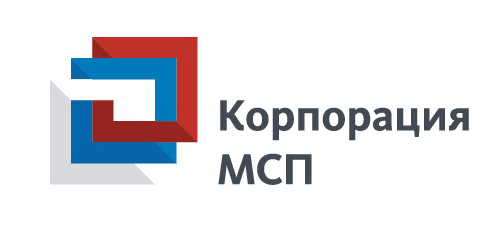 Статистические данные по имущественной поддержке субъектов МСП на территории моногородов
6
Сведения по оказанию имущественной поддержки субъектам МСП
По состоянию на 30 сентября 2017 года:
По федеральному имуществу – количество объектов в перечне федерального имущества увеличилось на 2%, при этом количество субъектов РФ, по которым отсутствуют объекты в перечне, сократилось с 21 до 14. 
По государственному имуществу субъектов РФ – количество объектов в перечнях государственного имущества увеличилось на 6%.
По муниципальному имуществу муниципальных образований – количество объектов в перечнях муниципального имущества увеличилось на 12%. 
Общее количество объектов в перечнях имущества для субъектов МСП увеличилось на 10%.

	Всего перечни муниципального имущества утверждены в 15% муниципальных образований от общего количества муниципальных образований на территории Российской Федерации.
7
Сведения по оказанию имущественной поддержки субъектам МСП
В 38 моногородах содержится наименьшее количество объектов (1 объект)
Моногорода, по которым в перечне содержится наибольшее количество объектов: 
г. Тында, Амурская область (277)
ЗАТО г. Железногорск, Красноярский край (252)
г. Магнитогорск, Челябинская область (137) 
г. Чегдомын, Хабаровский край (124)
На территории Российской Федерации расположено 319 моногородов в 61 субъекте Российской Федерации. 
	По состоянию на 30 сентября 2017 г. по отношению к данным на конец 2016 года увеличилось: 
- количество утвержденных перечней муниципального имущества – на 13% (21 перечень); 
- количество объектов в перечнях муниципального имущества – на 15% (422 объекта).
8
Порядок направления сведений об утвержденных перечнях в АО «Корпорацию «МСП»
Сведения об утвержденных перечнях, а также об изменениях, внесенных в такие перечни, подлежат представлению
 в АО «Корпорация «МСП» в порядке, установленном приказом Минэкономразвития России от 20.04.2016 № 264
АО «Корпорация «МСП»
Органы местного самоуправления, 
наделенные полномочиями по распоряжению муниципальным имуществом, представляют в уполномоченный ОИВ субъекта РФ следующую информацию
Уполномоченный ОИВ субъекта РФ представляет в АО «Корпорация «МСП»
сведения о перечне государственного имущества субъекта РФ – в течение                  10 рабочих дней со дня его утверждения

сведения о перечнях муниципального имущества – в течение 10 рабочих дней со дня их представления в уполномоченный ОИВ субъекта РФ

сведения об изменениях, внесенных в перечни государственного и муниципального имущества, в т. ч. о ежегодных дополнениях таких перечней – в течение 10 рабочих дней со дня соответственно утверждения изменений, внесенных в перечень или представления в уполномоченный ОИВ субъекта РФ изменений, внесенных в перечни муниципального имущества, но не позднее 10 ноября текущего года
сведения о перечнях муниципального имущества – в течение 10 рабочих дней со дня их утверждения


сведения об изменениях, внесенных в перечни муниципального имущества, в т. ч. числе о ежегодных дополнениях таких перечней муниципальным имуществом – в течение 10 рабочих дней со дня их утверждения, но не позднее 5 ноября текущего года
Осуществляет сбор и систематизацию сведений об имуществе, включенном в перечни государственного и муниципального имущества, для подбора  субъектами МСП информации о недвижимом имуществе, включенном в указанные перечни и свободном от прав третьих лиц

1) с использованием портала «Бизнес-навигатора МСП»

2)  при предоставлении услуг через МФЦ

3)  на сайте АО «Корпорация «МСП»
9
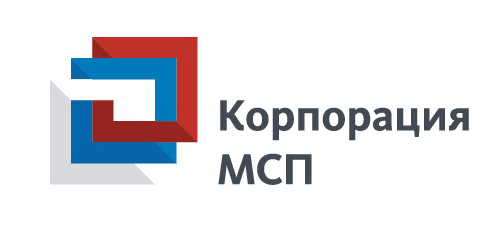 Механизм организации работы по имущественной поддержке 
субъектов МСП в субъектах Российской Федерации и моногородах
10
Схема выявления имущества, пригодного для включения в перечни имущества в целях предоставления субъектам МСП и рекомендации к организации работы
Утверждение административного регламента о предоставлении имущества субъектам МСП
11
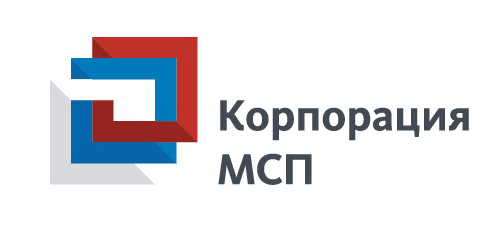 Дирекция регионального развития

Заместитель руководителя дирекции - начальник 
отдела имущественной поддержки 
ХОДАСЕВИЧ Анастасия Сергеевна 
+ 7 (495) 698-98-00, доб. 180 
ahodasevich@corpmsp.ru
16